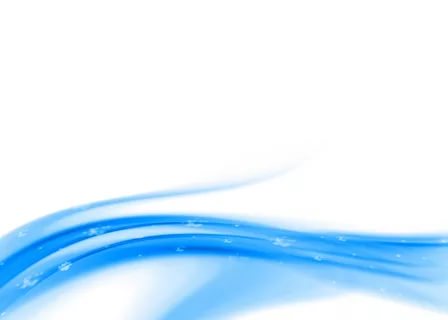 НАУЫРЗЫМ АУДАНЫШОЛАҚСАЙ ОРТА МЕКТЕБІНІҢ ҚАЗАҚ ТІЛІ ПӘНІ МҰҒАЛІМІ БИРКЕМЕЛОВА САЛАТАНТ КАРБОЗҚЫЗЫНЫІ ӘДІСТЕМЕЛІК ЖҰМЫС ЖҮЙЕСІ
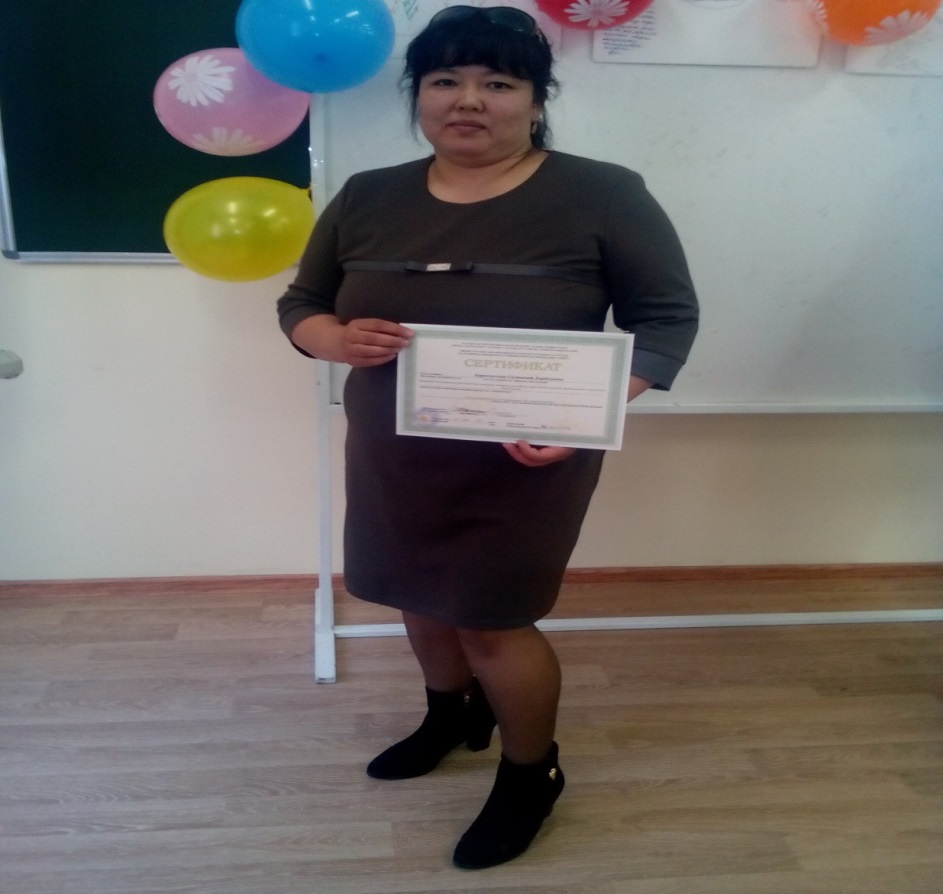 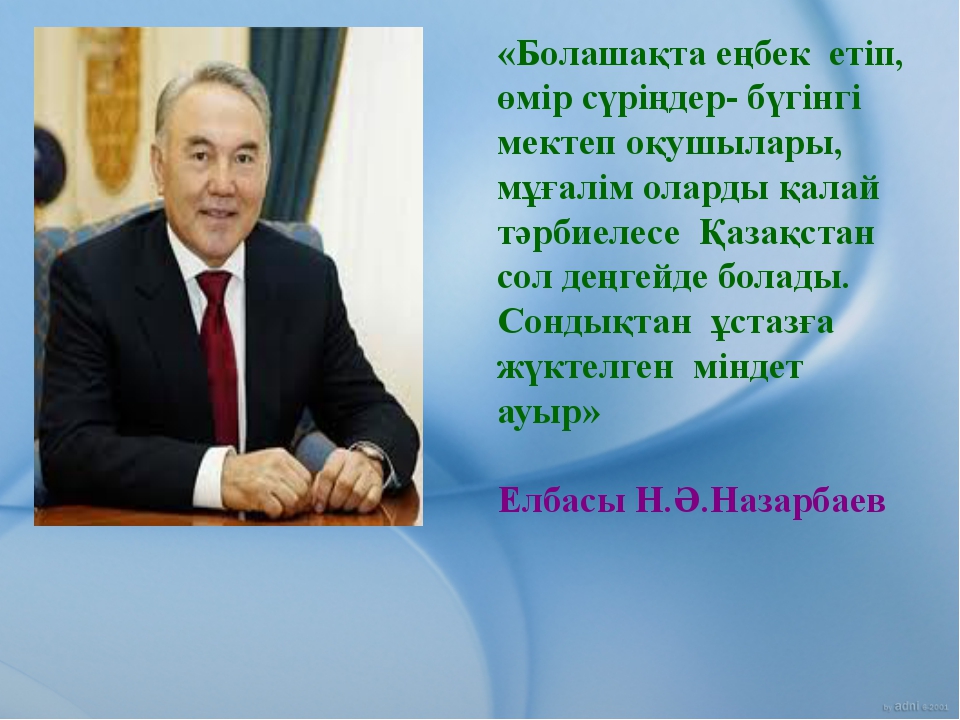 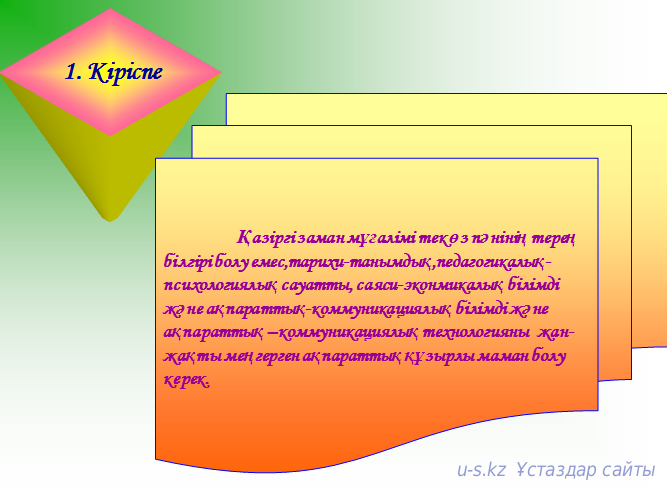 ӨМІРЛІК ҰСТАНЫМЫМ
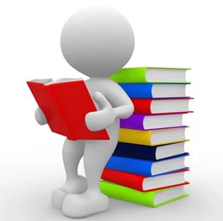 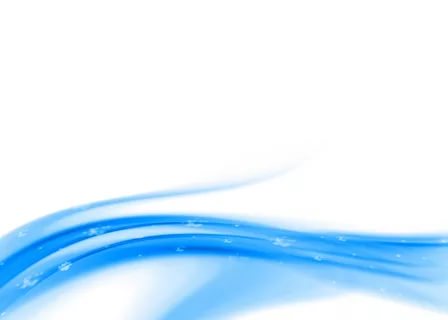 Жұмыс тақырыбым: 
«ҚАЗАҚ ТІЛІ САБАҚТАРЫНДА АҚПАРАТТЫҚ КОММУНИКАТИВТІК ТЕХНОЛОГИЯЛАРДЫ ҚОЛДАНУ»
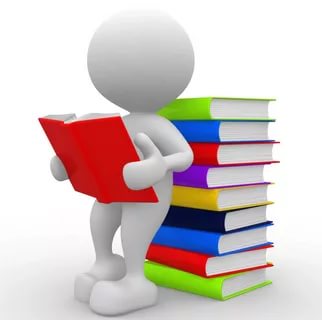 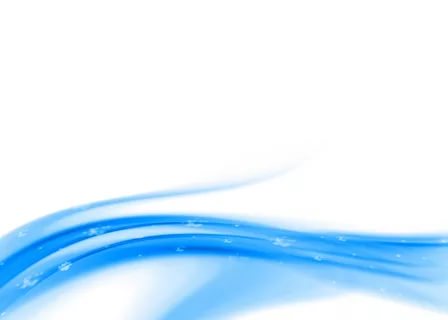 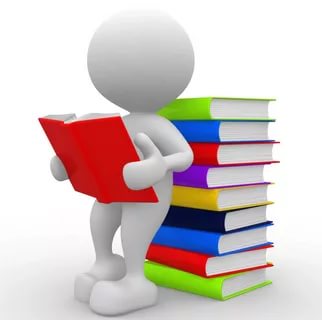 Мақсаты:
Жаңа технологияларды қолдану арқылы қазақ тілі сабақтарында білім сапасын арттыру және оқушылардың шығармашылық қабілетін дамыту.
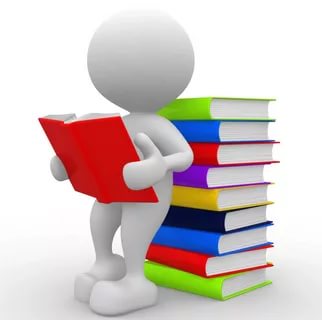 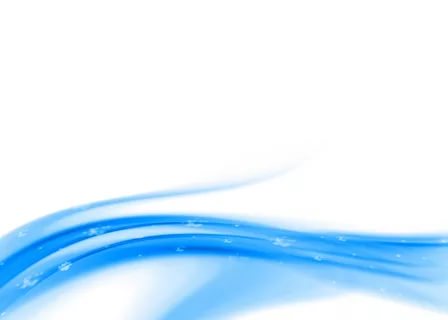 МІНДЕТТЕРІ:
Оқушыларға тақырыптық тапсырмалар беру арқылы жаңа материалдарды бекіту; сыни тұрғыдағы тапсырмалар беру арқылы оқушы бойындағы талпынысты қолдау, жетістікке жетуге шыңдау; оқушыларды ізденіс жұмыстарына баулу; оқушы бойындағы дарындылық қабілеттерді ояту.
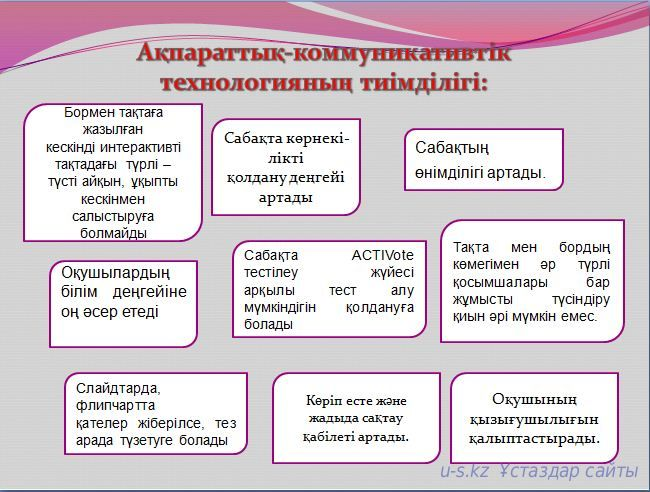 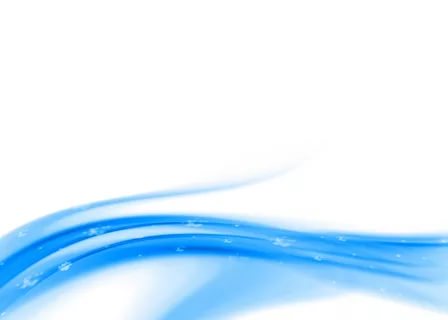 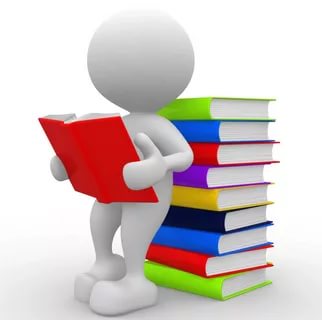 САБАҚ ДЕГЕН -
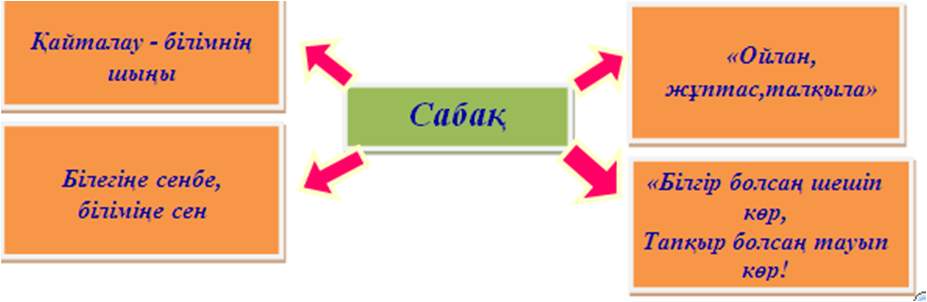 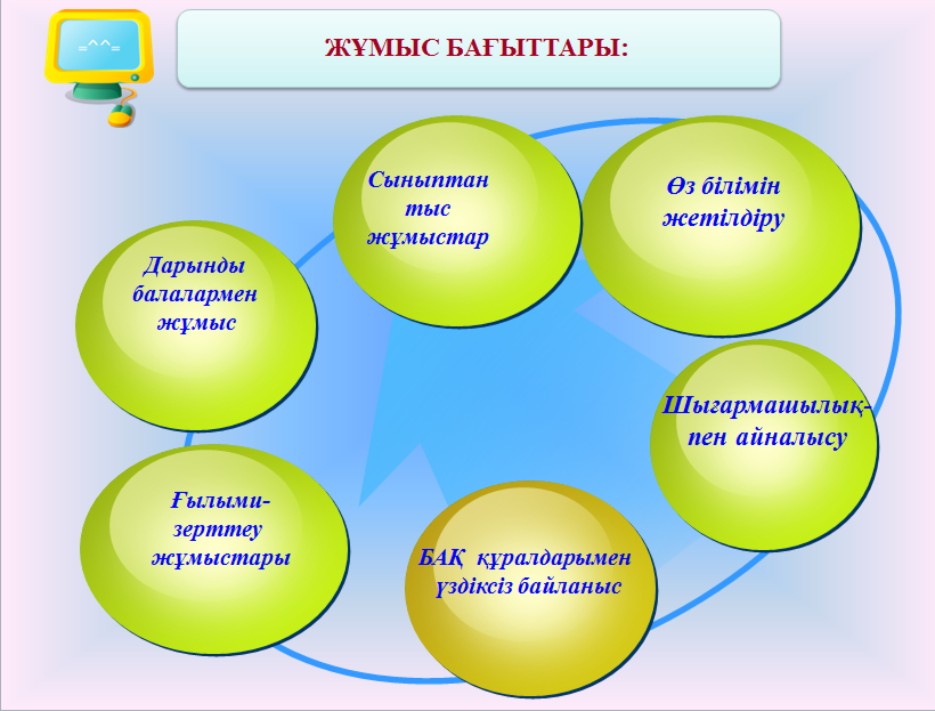 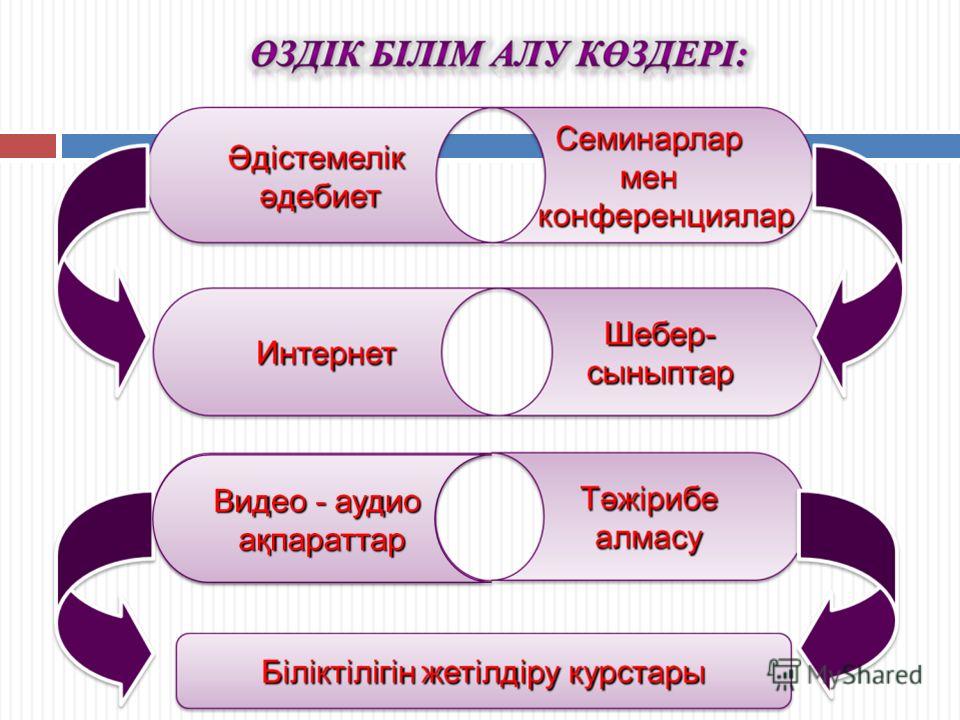 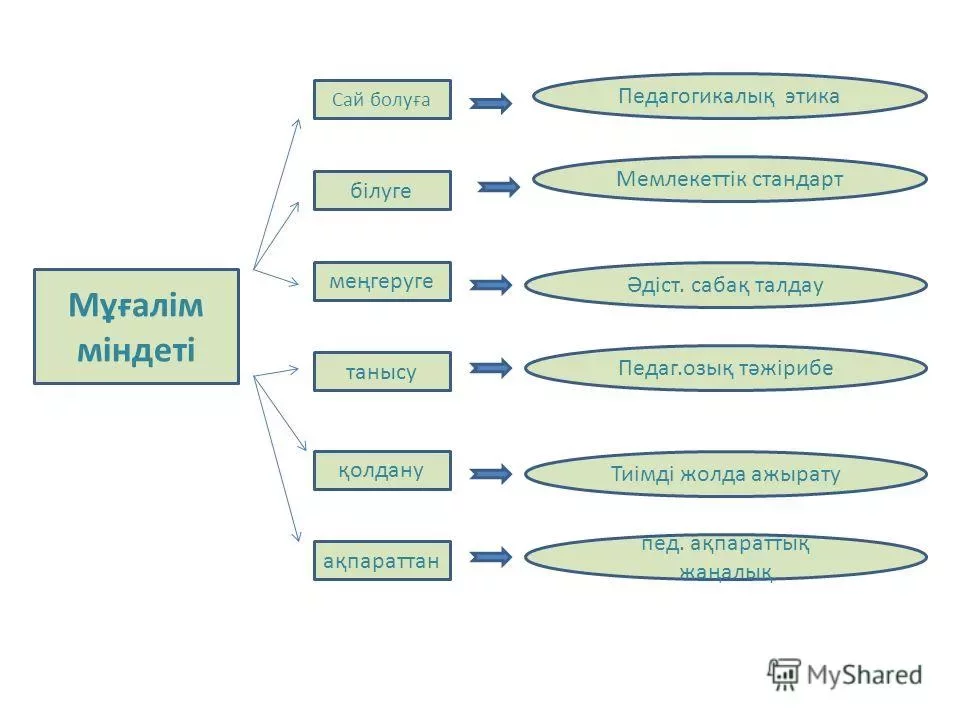 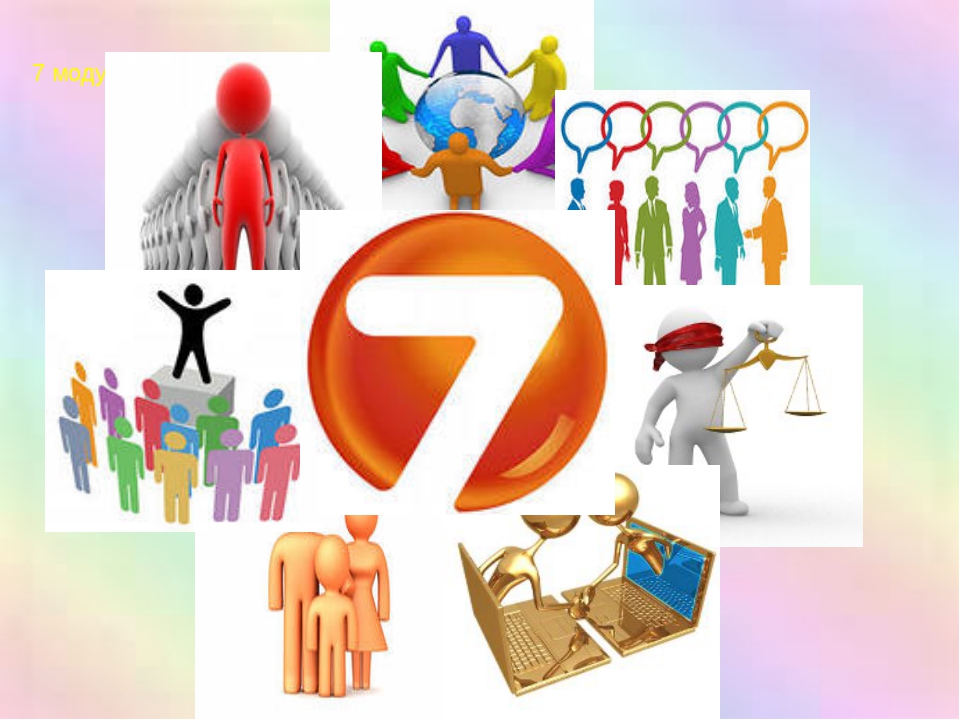 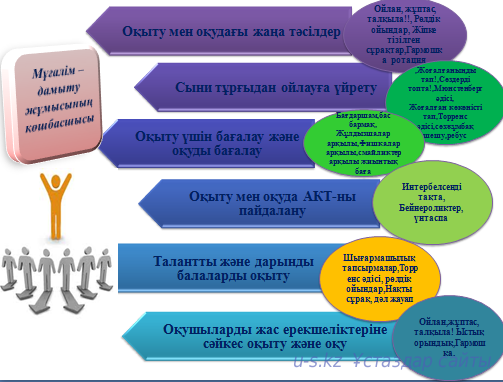 ӨЗ ТӘЖІРИБЕМНЕН СУРЕТТЕР
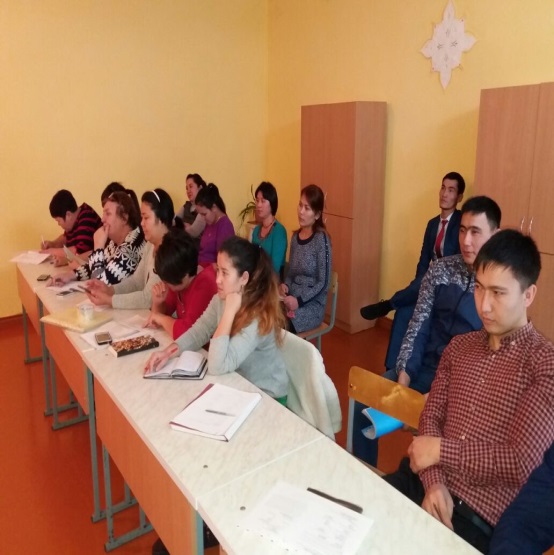 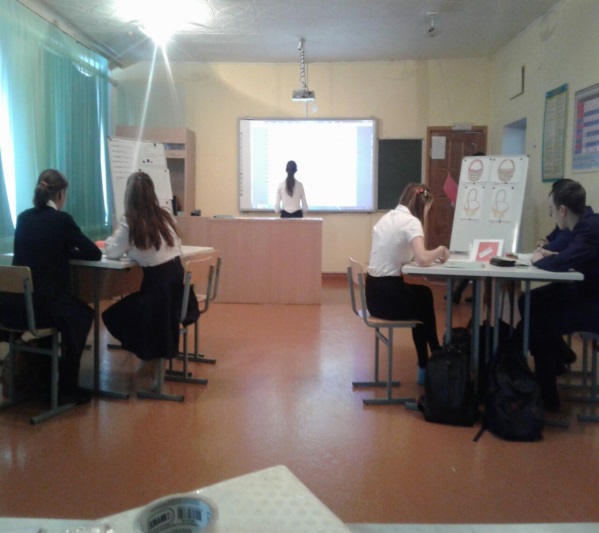 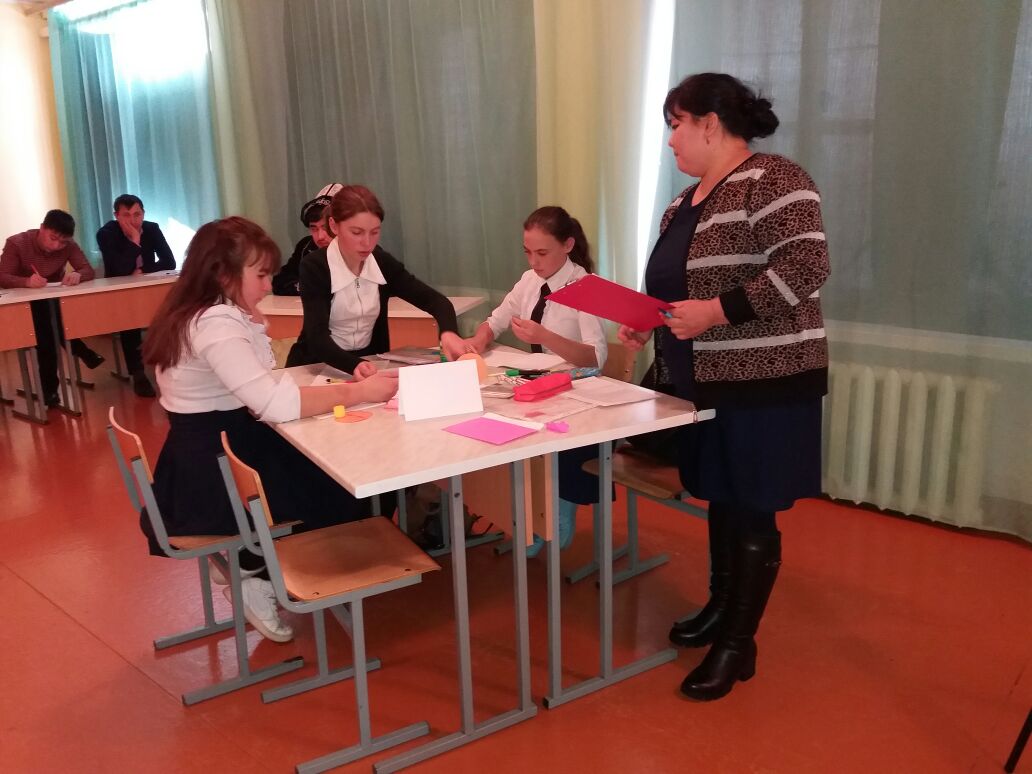 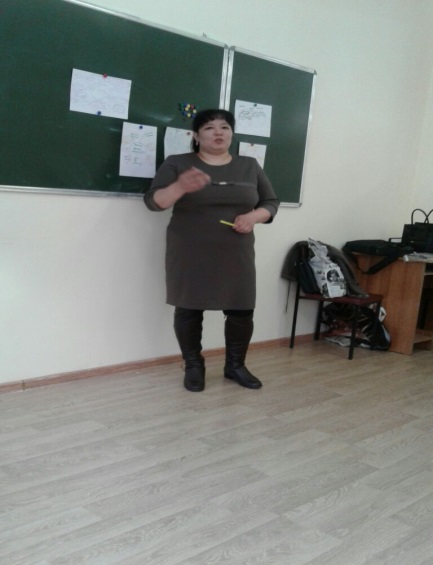 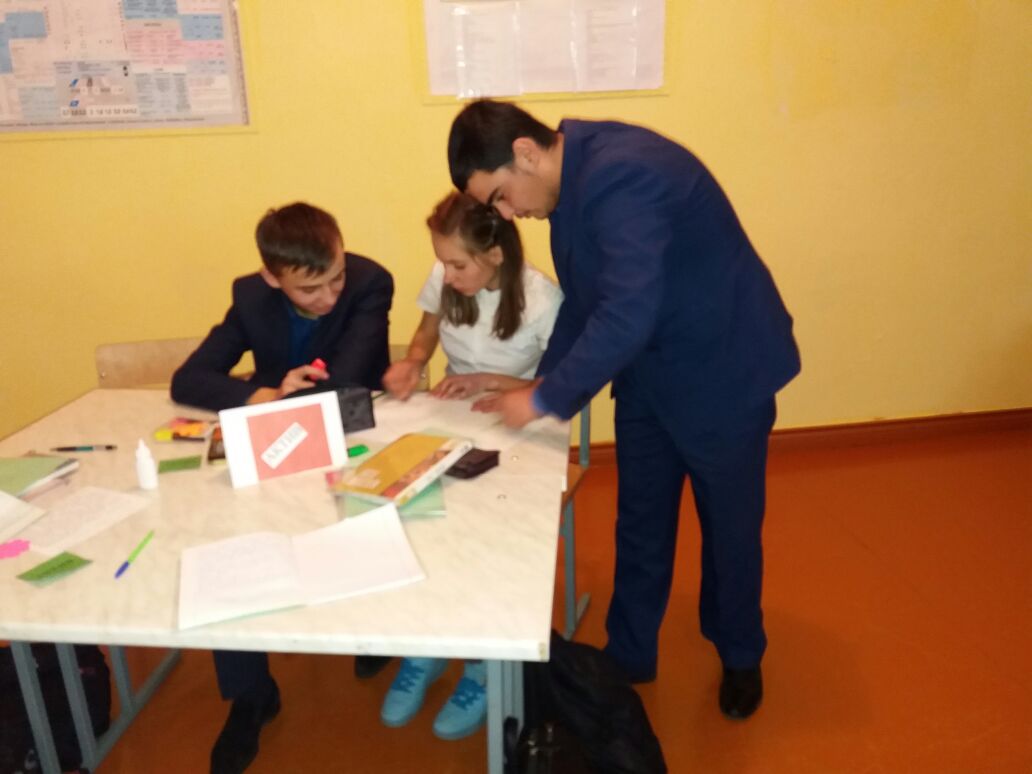 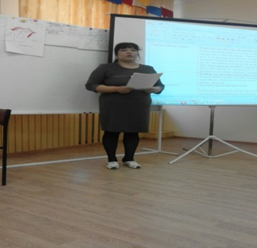 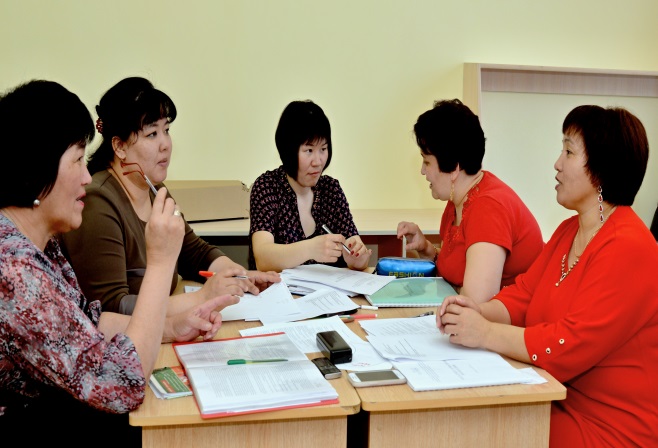 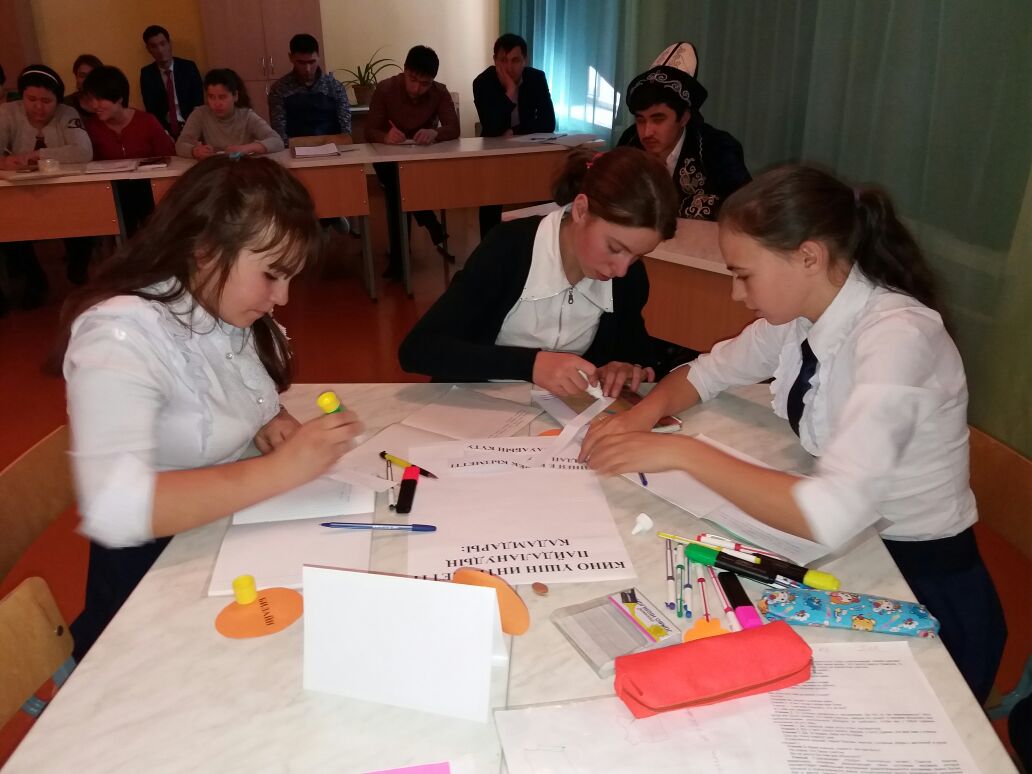 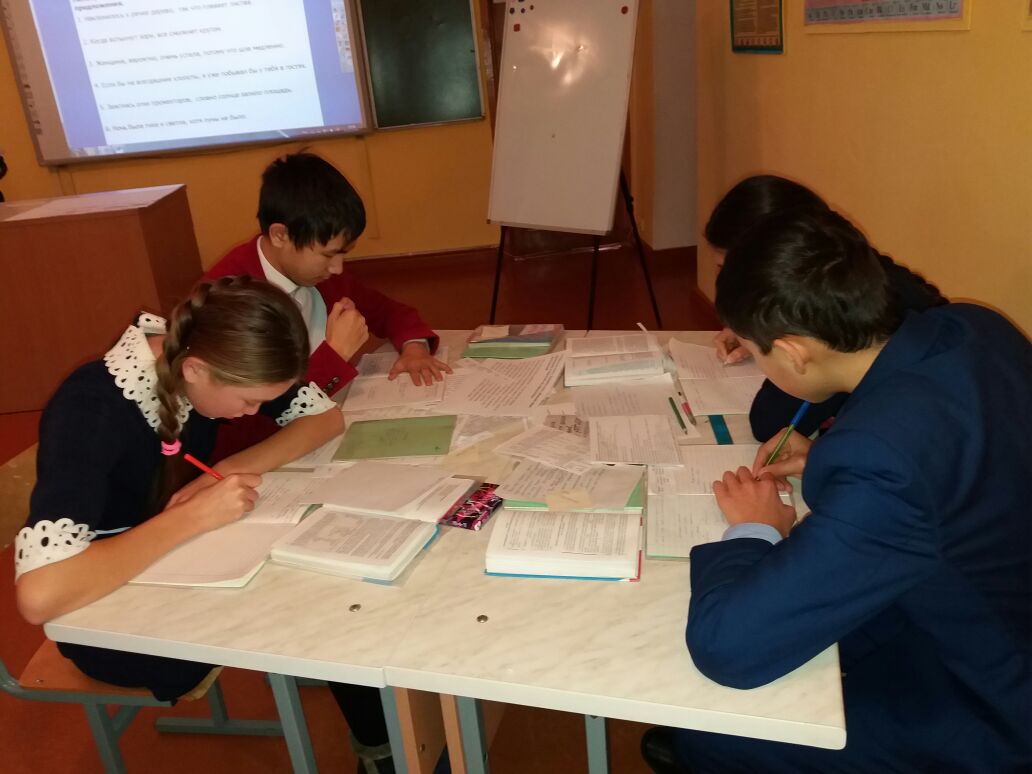 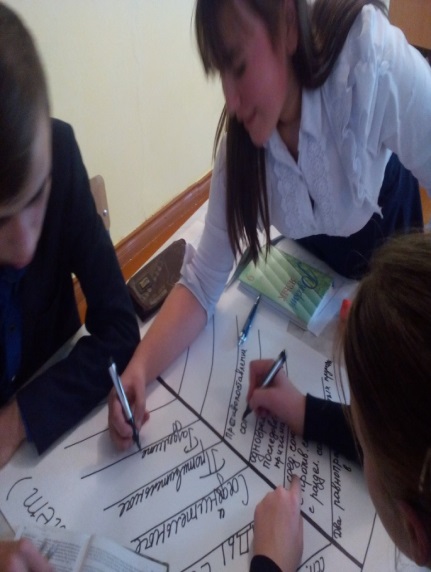 НАЗАРЛАРЫҢЫЗҒА РАҚМЕТ!